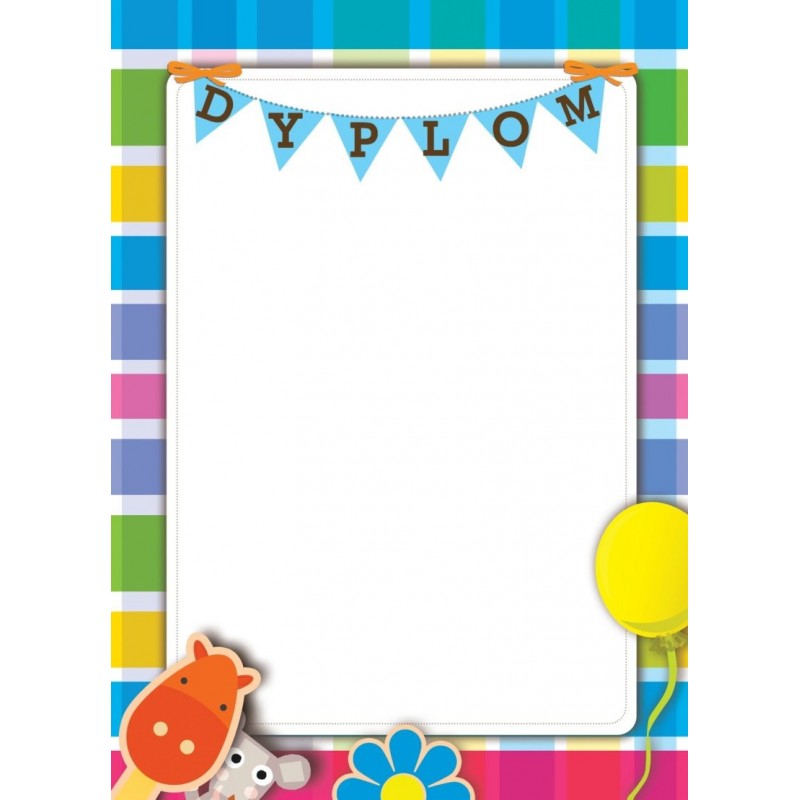 PHÒNG GIÁO DỤC VÀ ĐÀO TẠO QUẬN LONG BIÊNTRƯỜNG MẦM NON HOA SỮA
GIÁO ÁN KHÁM PHÁ KHOA HỌC
Đề tài: Khám phá quả cà chua
Lứa tuổi: 3-4 tuổi
         Thời gian: 18 - 20 phút
                          Giáo viên: Phan Thị Thanh Luyện
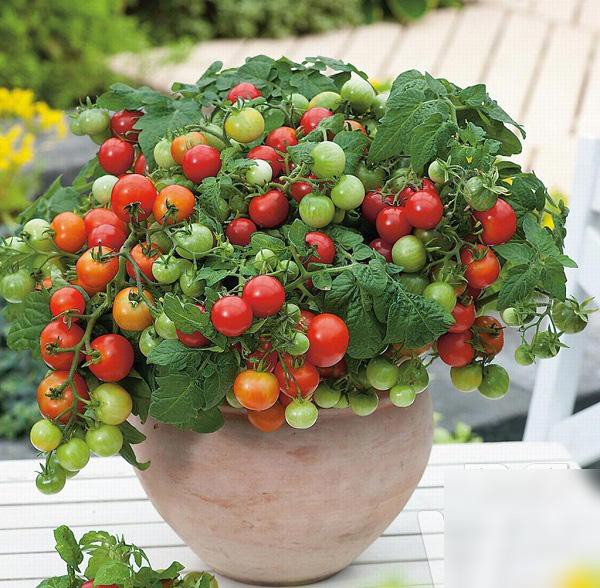 Truyện: Qủa cà chua con
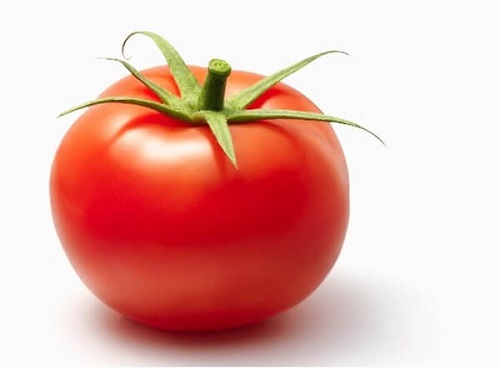 Phần cuống
Phần quả
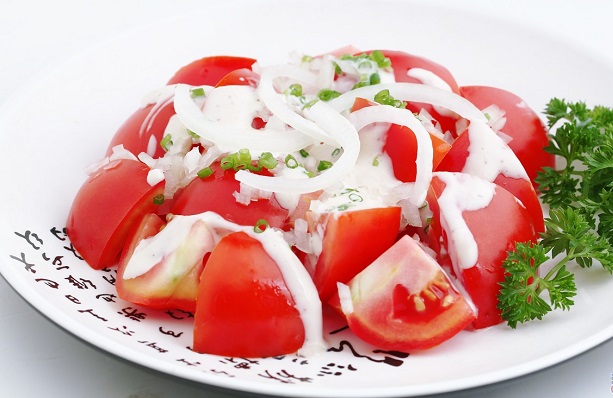 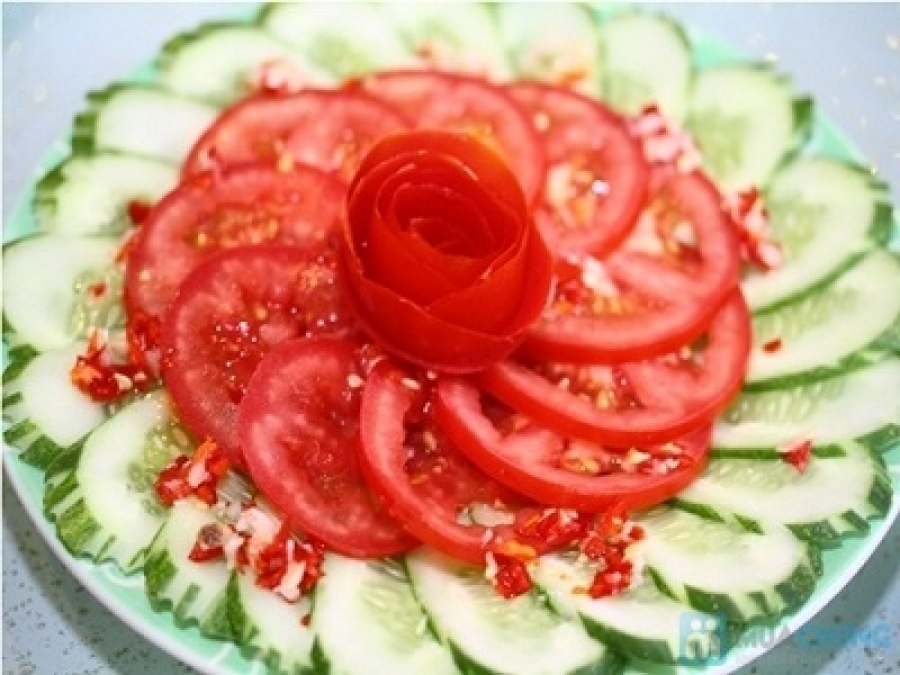 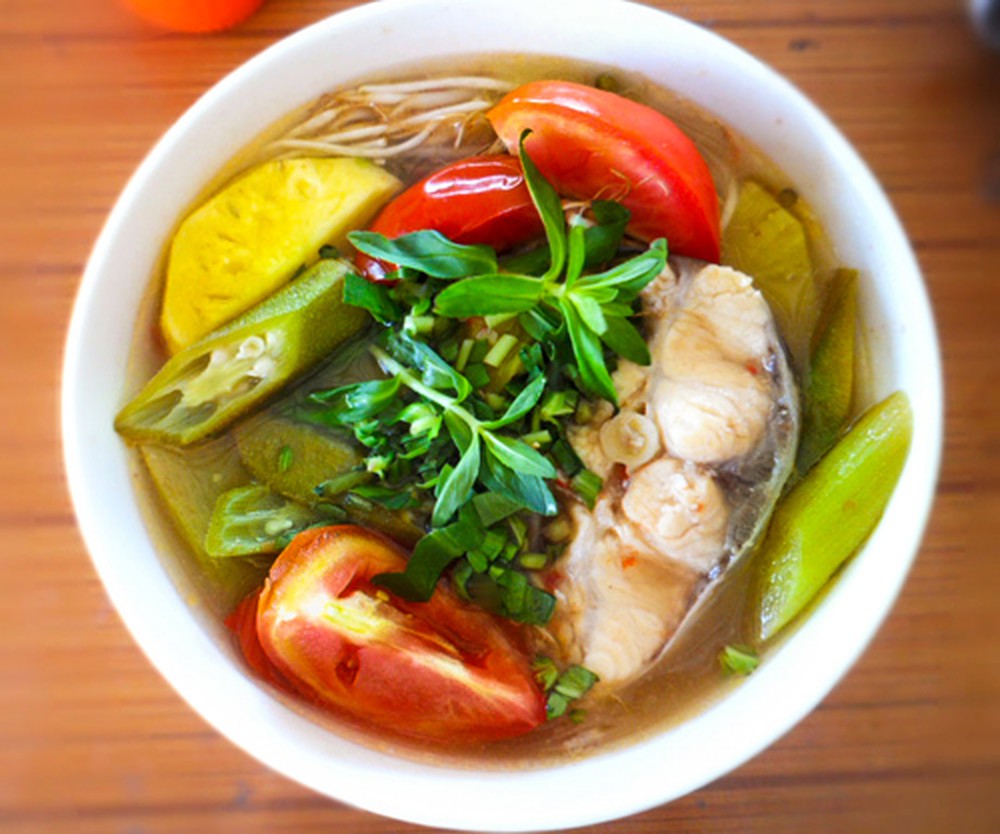 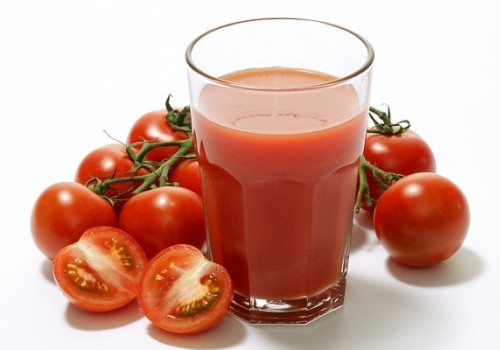 Trò chơi: Sợi dây kì diệu
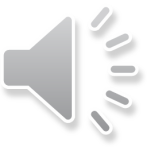